Density
Past Paper Question		          6 marks

Name: 				Date:
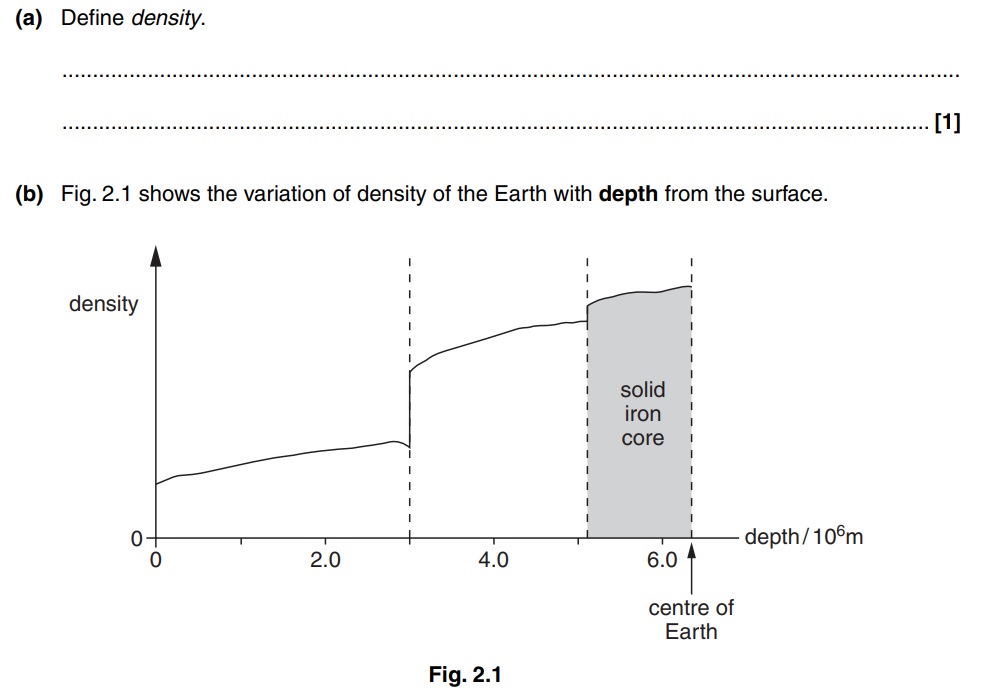 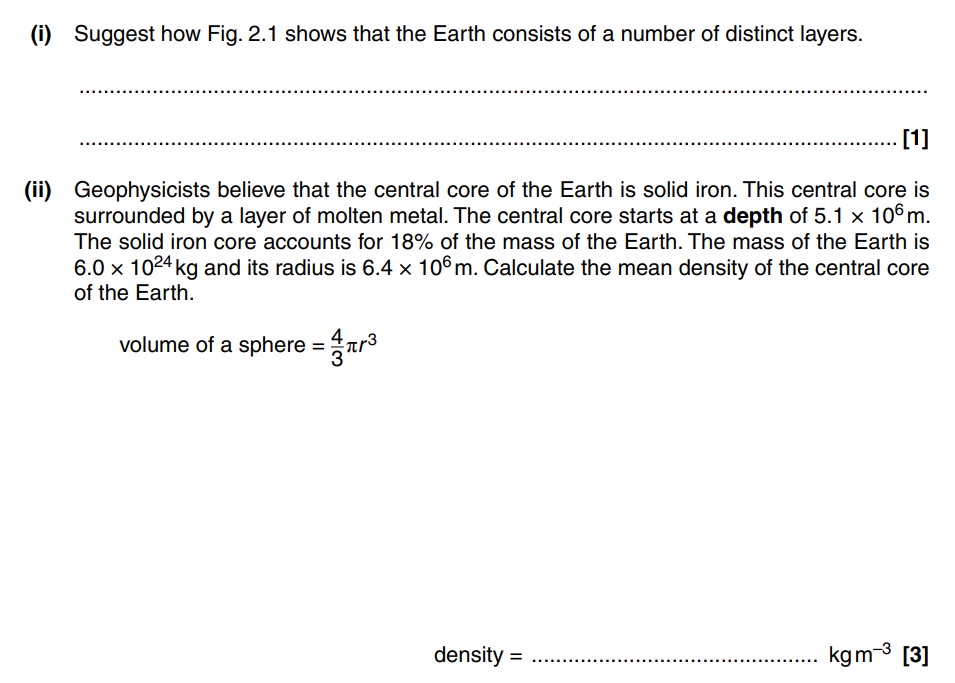 State
Displacement
[4]
Density
Past Paper Question		          6 marks		Answers

Name: 				Date:
Define
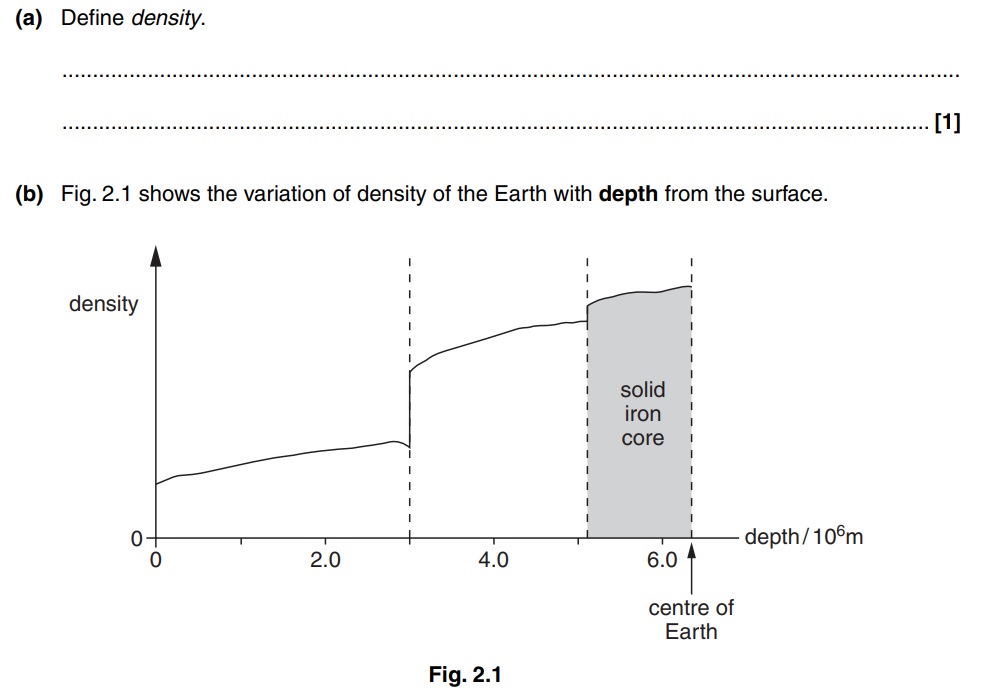 Mass/Volume or Mass per unit Volume
[1]
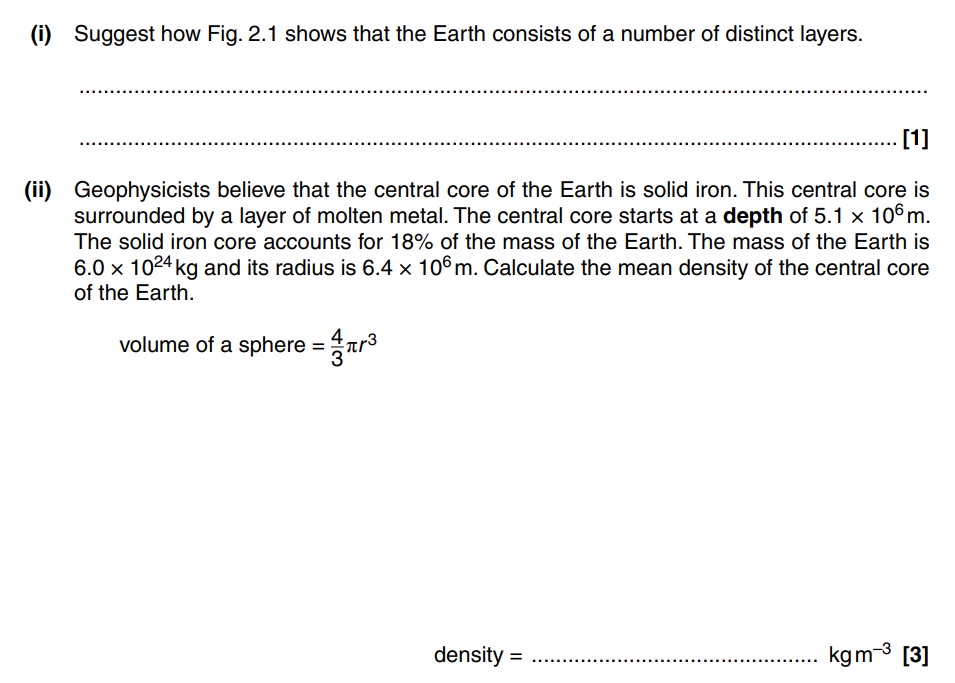 Suggest
There are 2 major changes in Density
[1]
Calculate
Mass of core = 0.18 x 6.0x1024 = 1.08x1024 (kg)
Radius of core = (6.4-5.1)x106 = 1.3x106 (m)
Volume = 4/3 p r 3 = 4/3 p (1.3x106)3 = 9.20 x 1018 (m3)
State
r = m / V = 1.08x1024 / 9.20 x 1018 = 1.17 x 105
Displacement
r = 1.2 x 105
[4]
[4]